Signatures with Memory-Tight Securityin the Quantum Random Oracle Model
草川 恵太/Keita Xagawa (Technology Innovation Institute)
2024-05-19 (Tue) @ EUROCRYPT2024See also https://eprint.iacr.org/2023/1734
Tightness of reductions
Suppose that we have a reduction 🤖 for an adversary 👾 against primitive
Reduction is tight if Adv(🤖) ≈ Adv(👾) and Time(🤖) ≈ Time(👾)

The looser a reduction is, 
the harder the underlying problem is and 
the less efficient a scheme is to keep security level

※ Consider Adv(🤖) ≤ q Adv(👾) and Time(🤖) ≈ Time(👾) with different q
🤖
👾
Memory-time trade-off
Some problems allow memory-time trade-off:
3-CR: (2(1-α)κ, 2ακ, O(1))-algorithm for α < 1/3 [JL07]
Factoring, DLOG over prime field, LPN, LWE, etc.
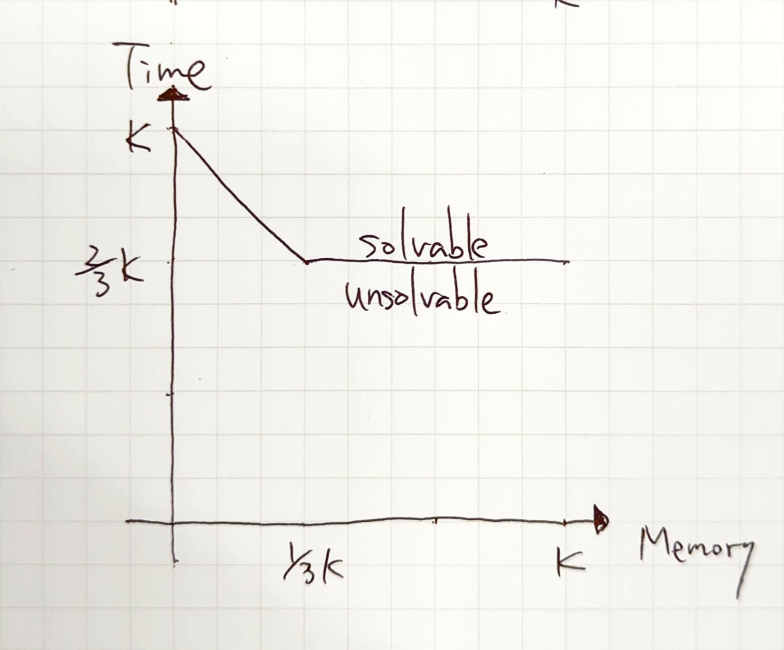 ※(Time, Memory, Advantage)
[JL07] Joux and Lucks (ASIACRYPTO2007)
Memory tightness [ACFK17]
While the reduction is tight (Time(🤖) ≈ Time(👾), Adv(🤖) ≈ Adv(👾))it might be Mem(🤖) ≫ Mem(👾) 
→ Time(🤖) ≈ Mem(🤖) in the worst case
👾 = (2256,O(1),O(1)) ⇨ 🤖 can be (2256,2256,O(1)) and the problem can be solvable

Reduction is memory-tight if Mem(🤖) ≈ Mem(👾), 
that is, Mem(🤖) – Mem(👾) = poly(k)
🤖
👾
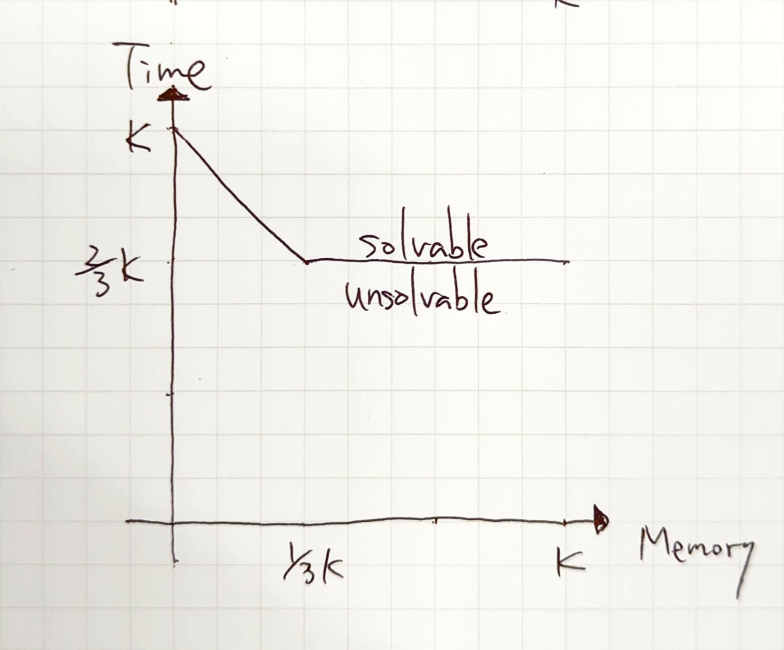 🤖
👾
※(Time, Memory, Advantage)
[ACFK17] Auerbach, Cash, Fersch, Kiltz (CRYPTO2017)
SOTA of memory-tight proofs for signatures
[ACFK17]: 
EUF-CMA of RSA-FDH in ROM (Adv. loss: O(qs))
[DGJL21]: 
msEUF-CMA of RFS[LID,H] in ROM * 
msEUF-CMA of RSA-FDH in ROM **
msEUF-CMA of BLS in ROM **
[GGJT22]: 
msEUF-CMA of RSA-PFDH in ROM
* RFS means salted FS, lot of conditions** The Katz-Wang technique gives tighter sec.
[ACFK17] Auerbach, Cash, Fersch, Kiltz (CRYPTO2017)
[DGJL21] Diemert, Geller, Jager, Lyu (ASIACRYPT2021)
[GGJT22] Ghoshal, Ghosal, Jaeger, Tessaro (EUROCRYPT2022)
Questions on PQC
LID-based signatures: Dilithium, Racoon, G+G, Lossy CSI-FiSh, ALTEQ, etc.PSF-based signatures: Falcon, Mitaka, Zalcon, HAWK, etc.
Q1: Can we construct memory-tight reductions for LID-based signatures?
Q2: Can we construct memory-tight reductions for PSF-based signatures?
Q3: Can we construct memory-tight reductions for advanced securities?
advanced security = PO/BU/sBU
PO: access to quantum signing oracle q times and produce q+1 pairs of (m*,σ*) 
sBU: access to quantum filtered signing oracle and produce (m*,σ*) in a filter
Our results: Memory-tight proofs for FSwA[LID,H,B]
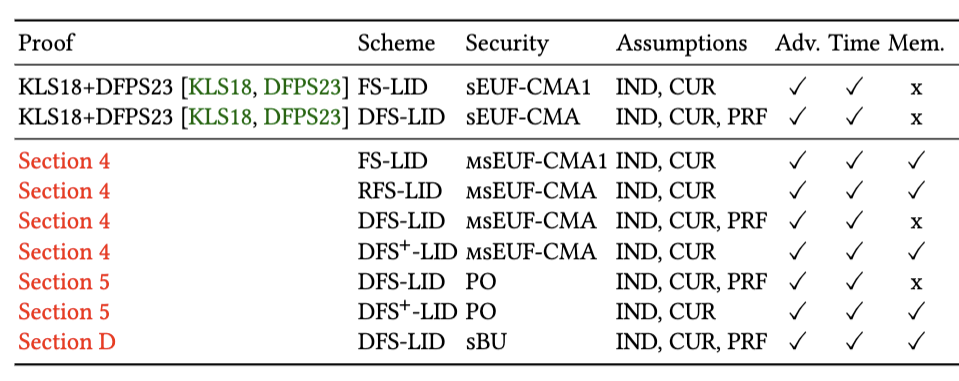 ※ [DFMS22] is memory-loose because of adaptive programming and compressed oracle
Our results: Memory-tight proof for FDH[PSF,H]
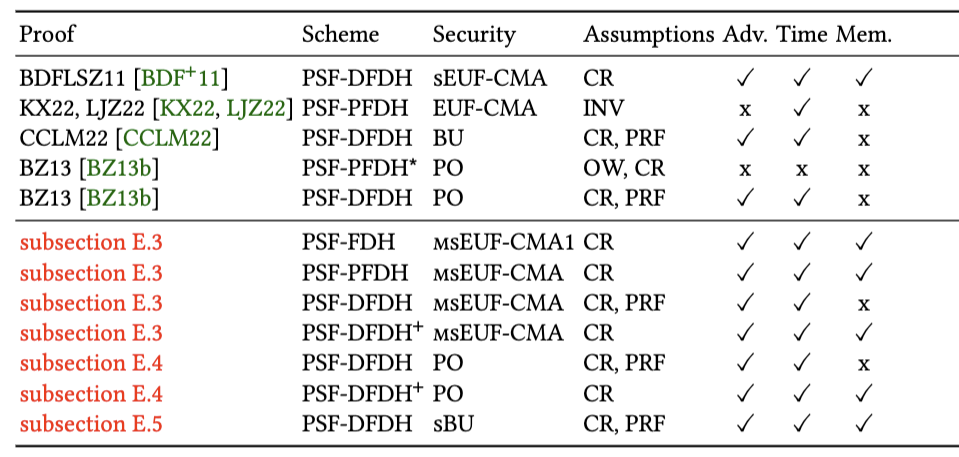 Signature and Security
Signature and sEUF-CMA security
Syntax:
Gen(1k) → (vk,sk)
Sign(sk,m) → σ
Vrfy(vk,m,σ) → 0/1

sEUF-CMA Security:
For any QPT 👾, 
Pr[👾SIGN(vk) → (m*,σ*) : Vrfy(vk,m*,σ*) = 1 and (m*,σ*) ∉ Q] = negl.
👾
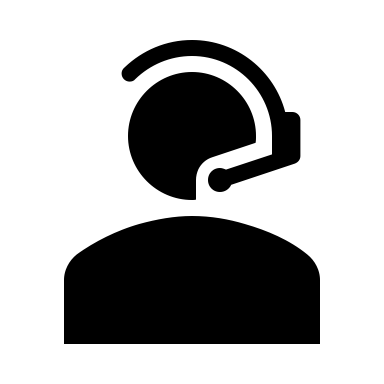 (vk,sk) ← Gen(1k)
vk
SIGN:
σi ← Sign(sk,mi)
Add (mi,σi) to Q
σi
mi
(m*,σ*)
return Vrfy(vk,m*,σ*)
and (m*, σ*) ∉ Q
Multi-challenge sEUF-CMA security [ACFK17]
msEUF-CMA Security:
For any QPT 👾, 
Pr[👾SIGN,FORGE(vk): win = true] = negl.
👾
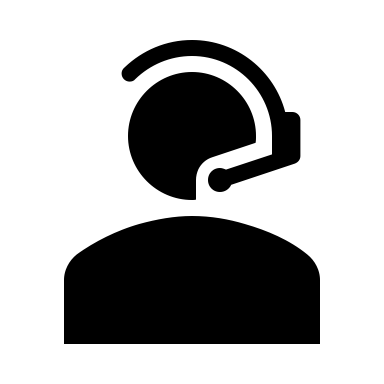 (vk,sk) ← Gen(1k)
vk
SIGN:
σi ← Sign(sk,mi)
Add (mi,σi) to Q
σi
mi
(m*,σ*)
FORGE:
win ← true
if Vrfy(vk,m*,σ*)
and (m*, σ*) ∉ Q
[ACFK17] Auerbach, Cash, Fersch, Kiltz (CRYPTO2017)
Fiat-Shamir with Abortson Lossy ID
Lossy Identification (LID) [AFLT12, AFLT16]
LID Syntax:
Gen(1k) → (vk,sk)
LossyGen(1k) → vk*
P1(sk) → (w,st)
P2(sk,w,c,st) → z/⊥
V(vk,w,c,z) → 0/1
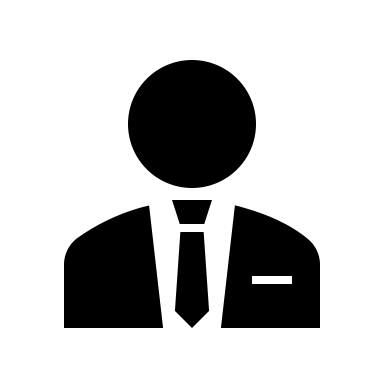 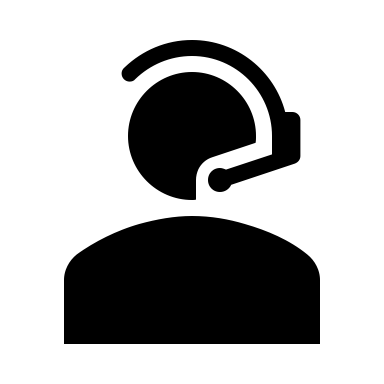 (w,st) ← P1(sk)
w
c
c ← C
z
0/1 ← V(vk,w,c,z)
z ← P2(sk,w,c,st)
(z may be ⊥)
[AFLT12] Abdalla, Fouque, Lyubashevsky, Tibouchi (EUROCRYPT2012)
[AFLT16] Abdalla, Fouque, Lyubashevsky, Tibouchi (JoC 2016)
[KLS18] Kiltz, Lyubashevsky, Schaffner (EUROCRYPT2018)
Lossy ID [AFLT12, AFLT16]
Properties: 
Key Indistinguishability: vk ~c vk*
Lossiness: ∀A, Pr[〈A,V〉(vk*)=1] = negl.
SHVZK: ∃PPT Sim s.t.(w,c,z) ← Sim(vk,U(C)) ~s (w,c,z) ← 〈P(sk),V〉(vk)
CUR: hard to find (w,c,z,z’) s.t. V(vk,w,c,z) = V(vk,w,c,z’) = 1
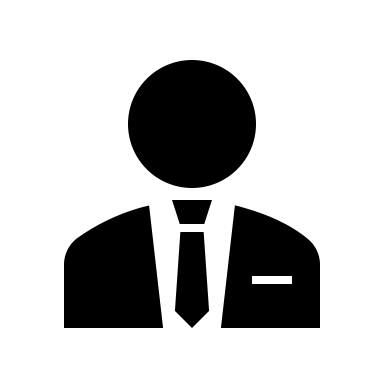 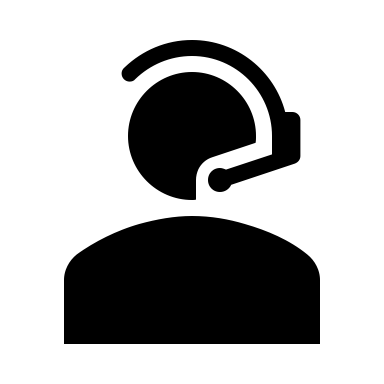 (w,st) ← P1(sk)
w
c
c ← C
z
0/1 ← V(vk,w,c,z)
z ← P2(sk,w,c,st)
(z may be ⊥)
[AFLT12] Abdalla, Fouque, Lyubashevsky, Tibouchi (EUROCRYPT2012)
[AFLT16] Abdalla, Fouque, Lyubashevsky, Tibouchi (JoC 2016)
[KLS18] Kiltz, Lyubashevsky, Schaffner (EUROCRYPT2018)
Fiat-Shamir with Abort on LID [Lyu09,AFLT12,KLS18]
Signature FSwA[LID,H,B] :
Gen(1k) → (vk,sk)
Sign(sk,m) → σ = (w,z)　(w,st)←P1(sk)　c=H(m,w)　z←P2(sk,w,c,st)　repeat until z≠⊥ at most B times
Vrfy(vk,m,σ) → 0/1　c=H(m,w)　return V(vk,w,c,z)
Thm. [KLS18]:FSwA[LID,H,B] is sEUF-CMA1 in QROM tightly
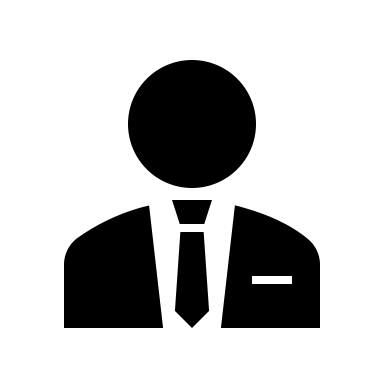 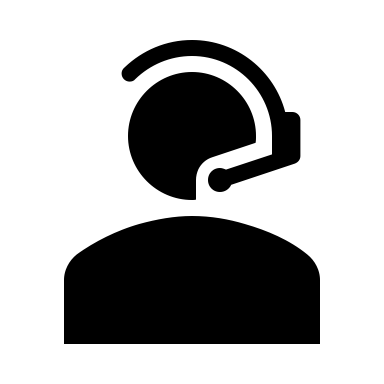 (w,st) ← P1(sk)
w
c
c = H(m,w)
z
0/1 ← V(vk,w,c,z)
z ← P2(sk,w,c,st)
repeat until z ≠ ⊥
[Lyu09] Lyubashevsky (AC2009)
[AFLT12] Abdalla, Fouque, Lyubashevsky, Tibouchi (EC2012)
[KLS18] Kiltz, Lyubashevsky, Schaffner (EC2018)
Proof sketch for EUF-CMA [PS96,PS00]
G0: Original game
(G1: Derandomize SIGN)
G2: Program H on each signing query
G3: Replace P1 and P2 with Sim (SHVZK)
(G4: Abort if (m*,w*) is used by SIGN (CUR))
G5: Use forking lemma to show Pr[👾 wins in G5] is negl.
[PS96] Pointcheval and Stern (EUROCRYPT1996)
[PS00] Pointcheval and Stern (JoC 2000)
Proof sketch for sEUF-CMA1 [AFLT12, KLS18]
G0: Original game
G1: Derandomize SIGN
G2: Program H to return c on (m,w), where SIGN returns (w,c,z) on m
G3: Replace P1 and P2 with Sim (SHVZK)
G4: Abort if (m*,w*) is used by SIGN (CUR)
G5: Replace vk with vk* (Key Ind.)
Pr[👾 wins in G5] is negl. (Lossiness)
[AFLT12] Abdalla, Fouque, Lyubashevsky, Tibouchi (EUROCRYPT2012)
[AFLT16] Abdalla, Fouque, Lyubashevsky, Tibouchi (JoC 2016)
[KLS18] Kiltz, Lyubashevsky, Schaffner (EUROCRYPT2018)
Subtle errors in the previous proofs
[DFPS23]:
Fix the previous proof
(s)EUF-CMA proof in QROMadaptive reprogramming [GHHM21]
(s)EUF-CMA1 proof in QROMhistory-free programming [KLS18]
Give an ill-formed example for unbounded FSwA
[BBD+23]: 
Fix the previous proof
EUF-CMA proof in QROMadaptive reprogramming [GHHM21]
machine-verifiable proof in EasyCrypt for EUF-CMA proof in ROM
[DFPS23] Devevey, Fallahpour, Passelègue, Stehlé (CRYPTO2023)
[BBD+23] Barbosa, Barthe, Doczkal, Don, Fehr, Grégoire, Huang, Hülsing, Lee, Wu (CRYPTO2023)
On memory-tightness of sEUF-CMA proofs
[DFPS23]:
sEUF-CMA proof in QROMadaptive reprogramming [GHHM21]
sEUF-CMA1 proof in QROMhistory-free programming [KLS18]
Problems:
Reprogramming requires qS memory
sEUF-CMA1 proof requires qS memoryto maintain Q
[DFPS23] ignores CUR
Proof sketch for sEUF-CMA1 [AFLT12,KLS18,DFPS23]
G0: Original game
G1: Derandomize SIGN
G2: Program H to return c on (m,w), where SIGN returns (w,c,z) on m
G3: Replace P1 and P2 with Sim (SHVZK)
G4: Abort if (m*,w*) is used by SIGN (CUR: need to maintain Q)
G5: Replace vk with vk* (Key Ind.: need to maintain Q)
Pr[👾 wins in G5] is negl. (Lossiness)
[AFLT12] Abdalla, Fouque, Lyubashevsky, Tibouchi (EUROCRYPT2012)
[KLS18] Kiltz, Lyubashevsky, Schaffner (EUROCRYPT2018)
[DFPS23] Devevey, Fallahpour, Passelègue, Stehlé (CRYPTO2023)
Our New Proof
Our approach
Problem 1: Reprogramming requires qS memory→ Adapt “history-free programming” [AFLT12,KLS18,DFPS23]

Problem 2: msEUF-CMA1 requires qS memory to maintain Q→ Modify games to forget Q as [DGJL21]

Problem 3: [DFPS23] ignores CUR→ Correct the proof
Proof sketch for msEUF-CMA1
G0: Original game
G1: Derandomize SIGN
G1’: win←true if (w*,z*) ≠ (w+,z+) generated by SIGN(m*) instead of if (m*,σ*) ∉ Q
G2: Program H to return c on (m,w), where SIGN returns (w,c,z) on m
G3: Replace P1 and P2 with Sim (SHVZK)
G4: Abort if (m*,w*) is used by SIGN (CUR)
G5: Replace vk with vk* (Key Ind.)
Pr[👾 wins in G5] is negl. (Lossiness)
Intuition
G1: win←true if (m*,(w*,z*)) ∉ Q
G1’: win←true if (w*,z*) ≠ (w+,z+) generated by SIGN(m*)

If m* is asked to SIGN, then G1 = G1’
O.w., G1 ≠ G1’ iff 👾 submits (m*,w*,z*) s.t. (w*,z*)=(w+,z+) for non-asked m*
👾 should guess w+ generated by SIGN(m*)
Lemma A: If H∞(w) ≥ α in LID, then H∞(w+ | H) ≥ α – lg(B)
Lemma B: The diff. is at most qF B 2-α
See https://ia.cr/2023/1734
Proof sketch for msEUF-CMA1
G0: Original game
G1: Derandomize SIGN
G1’: win←true if (w*,z*) ≠ (w,z) generated by SIGN(m*) instead of if (m*,σ*) ∉ Q
G2: Program H to return c on (m,w), where SIGN returns (w,c,z) on m
G3: Replace P1 and P2 with Sim (SHVZK)
G4: Abort if (m*,w*) is used by SIGN (CUR: memory-tight reduction)
G5: Replace vk with vk* (Key Ind.: memory-tight reduction)
Pr[👾 wins in G5] is negl. (Lossiness)
See https://ia.cr/2023/1734 for the full paper
Summary
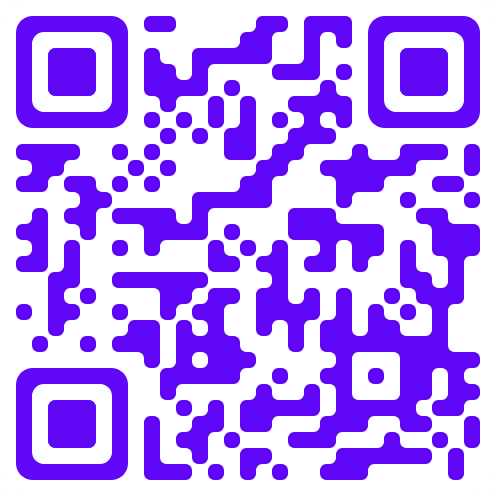 Summary
Results:
New memory-tight msEUF-CMA security proof for LID-based signatures
New memory-tight sBU and PO security proofs for LID-based signatures
Memory-tight msEUF-CMA security proofs etc. for PSF-based signatures
BU -/-> PO (counterexample of [AMRS20])
Open problems:
Make EUF-CMA security proof for non-PSF-based signatures in the QROM [KX24] memory-tight
Give memory-tight mIND-CCA security proof for PQ-PKE/KEM
ia.cr/2023/1734
[AMRS20] Alagic, Majenz, Russell, Song (EUROCRYPT2020)
[KX24] Kosuge and Xagawa (PKC2024, https://ia.cr/2022/1359)
For questions
PO Securities
(Multi-challenge) Plus-One Security [BZ13a,BZ13b]
Plus-One Security:
Pr[👾|SIGN〉,FORGE(vk): #L > q] = negl.
where L = {(mi,σi)} is the list maintained by FORGE
👾
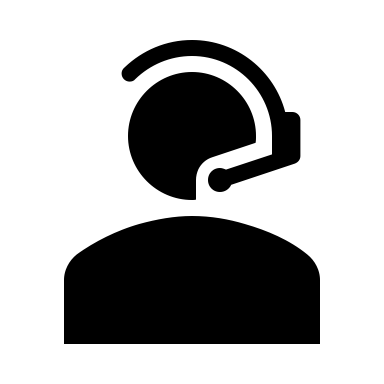 (vk,sk) ← Gen(1k)
vk
|SIGN〉:
σi ← Sign(sk,mi)
σi
mi
(m*,σ*)
FORGE:
if Vrfy(vk,m*,σ*)and (m*,σ*) is new,
then add (m*,σ*) to L
[BZ13a] Boneh, Zhandry (EUROCRYPT2013) : PO for MAC
[BZ13b] Boneh, Zhandry (CRYPTO2013) : PO for Sig
PSF-DFDH is PO-secure in QROM
G0: Original game (Note: win←true if #L > q)
G1: Replace PRF with RF
G2: Replace (SIGN, H):H then Inv with Samp with F
G3: Abort if σ*=Samp(RF(m*)) for any m* in L

Pr[👾 wins in G3] is negl. (Collision-Resistance of PSF)
👾
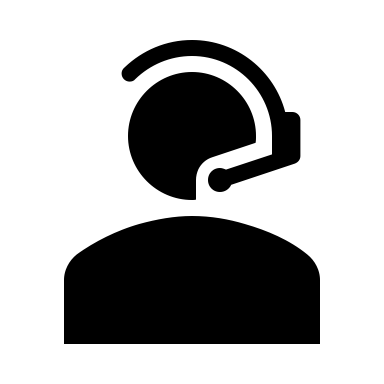 (vk,sk) ← Gen(1k)
vk
|SIGN〉:
y=H(mi)
σi =Inv(sk,mi;PRF(mi))
σi
mi
(m*,σ*)
FORGE:
if Vrfy(vk,m*,σ*)and (m*,σ*) is new,
then add (m*,σ*) to L
Lemma for G2 vs. G3
G3: Abort if σ*=Samp(RF(m*)) for any m* in L
👾 should guess _all_ #L signatures while it queries at most q (<#L) times

Lemma [C:BZ13]: Let H: X → Y be a function, where H(x) is drawn according to Dx. Let α = minx H∞(Dx). Let 👾 be a quantum adversary making q queries to |H>.
Then, Pr[👾 produces q+1 input/output pairs of H] ≤ (q+1) / floor(2α)
Is DFS-LID PO-secure in QROM?
G0: Original game (Note: win←true if #L > q)
G1: Replace PRF with RF
… 
Gi’: win←true if (w*,z*) ≠ (w,z) generated by SIGN(m*) instead of if #L > q
(…)
Pr[👾 wins in Gn] is negl. (Lossiness)
👾
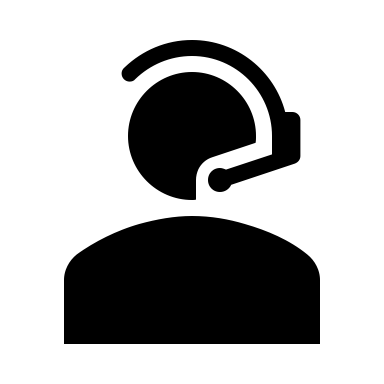 (vk,sk) ← Gen(1k)
vk
|SIGN〉:
σi ← Sign(sk,mi)
σi
mi
(m*,σ*)
FORGE:
if Vrfy(vk,m*,σ*)and (m*,σ*) is new,
then add (m*,σ*) to L
Proof Sketch: DFS-LID PO-secure in QROM
G0: Original game (win←true if #L > q) 
G1: Replace PRF with RF
G1’: win←true if (w*,z*) ≠ (w,z) generated by SIGN(m*) and #L > q
G1’’: win←true if (w*,z*) ≠ (w,z) generated by SIGN(m*) 
G2: Program H to return c on (m,w), where SIGN returns (w,c,z) on m
G3: Replace P1 and P2 with Sim (SHVZK)
G4: Abort if (m*,w*) is used by SIGN (CUR: memory-tight reduction)
G5: Replace vk with vk* (Key Ind.: memory-tight reduction)
Pr[👾 wins in G5] is negl. (Lossiness)
Proof Sketch: G1 vs. G1’
G0: Original game (win←true if #L > q) 
G1: Replace PRF with RF
G1’: win←true if (w*,z*) ≠ (w,z) generated by SIGN(m*) and #L > q

Observation: G1 and G1’ differ if 👾 outputs (w,z) generated by SIGN(m*) for all m*
Lemma [C:BZ13]: Let H: X → Y be a function, where H(x) is drawn according to Dx. Let α = minx H∞(Dx). Let 👾 be a quantum adversary making q queries to |H>.
Then, Pr[👾 produces q+1 input/output pairs of H] ≤ (q+1) / floor(2α) 
Lemma A: If H∞(w) ≥ α in LID, then H∞(w+ | H) ≥ α – lg(B)
Proof Sketch: G1’ vs. G1’’
G0: Original game (win←true if #L > q) 
G1: Replace PRF with RF
G1’: win←true if (w*,z*) ≠ (w,z) generated by SIGN(m*) and #L > q
G1’’: win←true if (w*,z*) ≠ (w,z) generated by SIGN(m*) 

We just relax the winning condition. Thus, 
Pr[👾 wins in G1’] ≤ Pr[👾 wins in G1’’]
Proof Sketch: DFS-LID PO-secure in QROM
G0: Original game (win←true if #L > q) 
G1: Replace PRF with RF
G1’: win←true if (w*,z*) ≠ (w,z) generated by SIGN(m*) and #L > q (min-entropy)
G1’’: win←true if (w*,z*) ≠ (w,z) generated by SIGN(m*) (relaxation)
G2: Program H to return c on (m,w), where SIGN returns (w,c,z) on m
G3: Replace P1 and P2 with Sim (SHVZK)
G4: Abort if (m*,w*) is used by SIGN (CUR: memory-tight reduction)
G5: Replace vk with vk* (Key Ind.: memory-tight reduction)
Pr[👾 wins in G5] is negl. (Lossiness)
BU/sBU Securities
(Multi-challenge) Blinded Unforgeability [AMRS20]
BU Security:
Pr[👾|B SIGN〉,FORGE(vk): win = true] = negl.
where B is a random filter over MS
👾
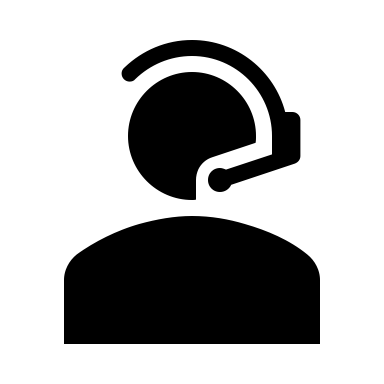 (vk,sk) ← Gen(1k)
vk
|B SIGN〉:
σi ← Sign(sk,mi)if mi in B, σi = ⊥
σi
mi
(m*,σ*)
FORGE:
win ← true
if Vrfy(vk,m*,σ*)and m* in B
[AMRS20] Alagic, Majenz, Russell, Song (EUROCRYPT2020)
(Multi-challenge) strong Blinded Unforgeability [AMRS20]
sBU Security:
Pr[👾|B SIGN〉,FORGE(vk): win = true] = negl.
where B is a random filter
👾
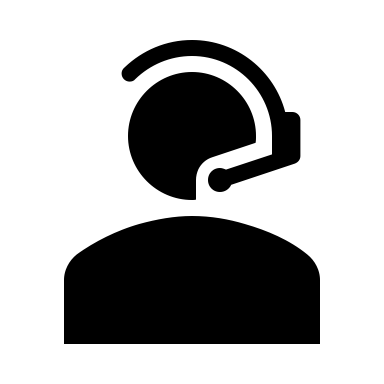 (vk,sk) ← Gen(1k)
vk
|B SIGN〉:
σi ← Sign(sk,mi)if (mi,σi) in B, σi = ⊥
σi
mi
(m*,σ*)
FORGE:
win ← true
if Vrfy(vk,m*,σ*)and (m*,σ*) in B
[AMRS20] Alagic, Majenz, Russell, Song (EUROCRYPT2020)
Proof sketch for sBU of DFS-LID
G0: Original game
G1: Replace PRF with RF
G1’: win←true if (w*,z*) ≠ (w,z) generated by SIGN(m*) instead of if (m*,σ*) ∉ Q
G2: Program H to return c on (m,w), where SIGN returns (w,c,z) on m
G3: Replace P1 and P2 with Sim (SHVZK)
G4: Abort if (m*,w*) is used by SIGN (CUR: memory-tight reduction)
G5: Replace vk with vk* (Key Ind.: memory-tight reduction)
Pr[👾 wins in G5] is negl. (Lossiness)
See https://ia.cr/2023/1734 for the full paper
Same as msEUF-CMA1 of FS-LID !
Counterexample for BU-/->PO
Counterexample for BU->PO
[AMRS20] conjectured BU->PO
Our Thm.: BU -/-> PO
Consider BU-secure signature SIG
Make it BU-secure but sEUF-CMA-insecure by adding a redundant bit(call it SIG’)
PO -> sEUF-CMABU -/-> sEUF-CMAThus, SIG’ cannot be PO-secure
[AMRS20] Alagic, Majenz, Russell, Song (EUROCRYPT2020)